Topic 4: Efficient Probabilistic Circuits Inference in Hardware
Probabilistic machine learning

Inference of Probabilistic machine learning

Efficiency(tractability) of inference

Tractable probabilistic models

Efficient inference methods
Why probabilistic machine learning?
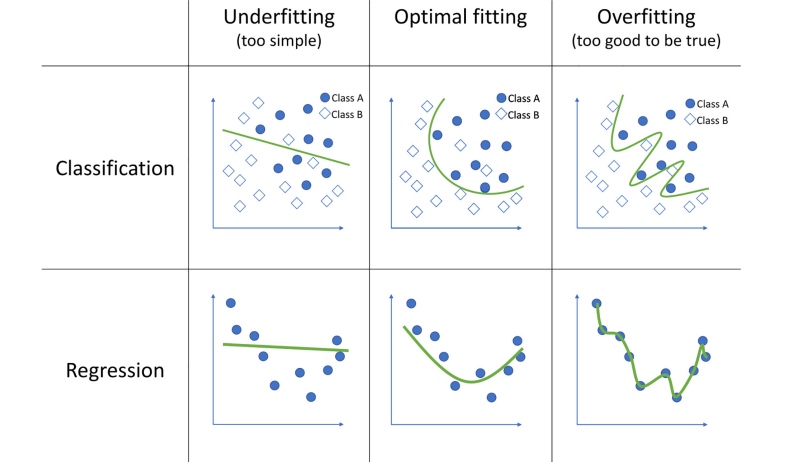 Uncertainty representation
Probability is used to avoid over fitting by answer as probability rather than a certain category/value:
P(class=A |evidence from dataset)=0.9
Belief update
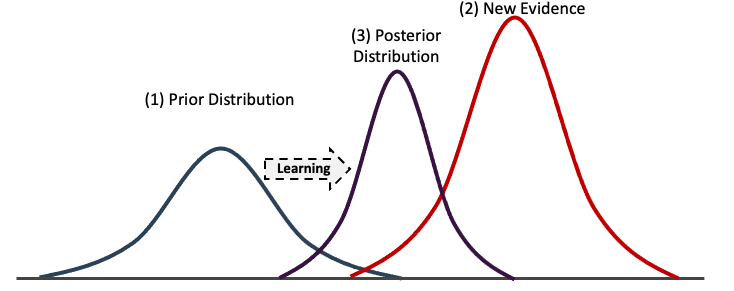 P(class A |new evidence)=0.92
P(class A |new evidence)=0.95
P(class A |new evidence)=0.99
…
Probabilistic ML training
Training involves both structure and parameter learning [1]
Variables
Structure learning:
Active research topic
Example with LearnSPN[2]
Iterative clustering (+) and independence tests (x)
V1 V2 V3 V4
Instances
Parameter learning:
Main algorithm is expectation-maximization
Idea: Find the best likelihood under missing data
Probabilistic ML inference
Inference:
Computing the posterior distribution of the hidden variables over the observed variables [1]
Nodes: variables
Will A happen if B has already happened?
P(A|B) =0.9
There is 0.9 possibility to happen

Observed variables: B
Hidden variables: A
Posterior distribution P(A|B)
B
P(B)=0.2
Arrows: dependency
A
P(A|B)=0.9
posterior probability
Example: step 1: Training from dataset
There is a big city which has 1000 streets, we have a data set which records there is traffic jam or not for every roads in every day and at each time.
Day has 7 categories, Time has many categories, StrJam_N are binary variables.
Example: step 2: Inference from model
We get a model M contains variables {Day, Time, StrJam_1, StrJam_2,. . . , StrJam_1000} and their probabilistic relation description.
StrJam_2
Time
Day
StrJam_3
StrJam_1
StrJam_...
How to use this model to answer following questions?
q1: What is the probability that there is a traffic jam on street1 on Monday? 
q2: Which combination of streets is most likely to be jammed on Monday at 9am?
Tractability of inference
Inference: Posterior distribution of the hidden variables over the observed variables
P(X)
A simple distribution
Hidden variables X
Categories of X:(x1,x2,x3)

the inference is intractable when it requires complex computation to get the  distribution
0.5
0.3
0.2
x3
x2
x1
Tractability of inference: [1]
A class of inference is tractable when a probabilistic models M owns X number of variables, query runs in time O(poly(|X|))
Marginal(MAR) inference
What is the probability that there is a traffic jam on street1 on Monday?
P(Day = Mon, StrJam_1 = 1) 
Marginal means only these two variables are considered.
So, we need sum all situations that include these two variables.
Maximum a posteriori(MAP) inference
Which combination of roads is most likely to be jammed on Monday at 9am?
Combination of roads which contribute 
the maximum posterior P(Day = Mon, Time = 09.00| combination of roads )
Tractable probabilistic models
Probabilistic circuits PCs(SPNs) : Tractable
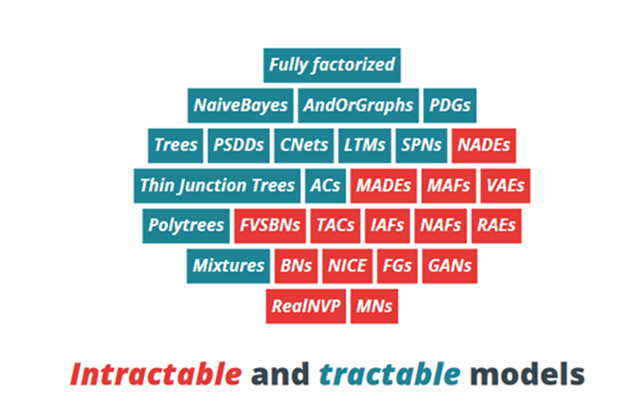 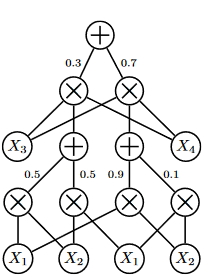 Tractable probabilistic models
Base of building a tractable model: a single node encoding a distribution
Get the distribution directly
category
probability value
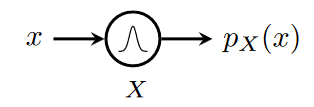 Sum nodes p= w1·p1+w2·p2
+
0.2
0.8
variable
x
Product nodes 
p = p(X) · p(Y)
x
P(X)
x
0.5
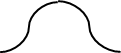 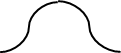 0.3
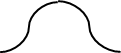 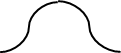 0.2
Y
X
Y
X
X: x1, p=0.5   Y: y1, p=0.5
Probability = 0.5*0.5*0.2+0.5*0.5*0.8=0.25
x3
x2
x1
Tractable inference
MAP Inference of PCs is tractable when model is Consistency and Determinism
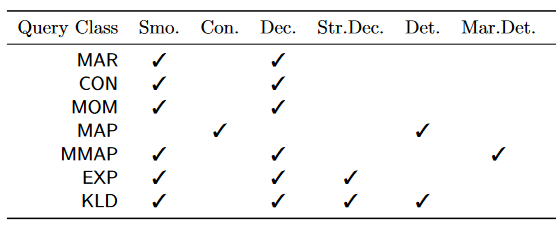 Det. (Determinism)
Only one node is non-zero to sum nodes
Con. (Consistency)
No repeat variables for product nodes
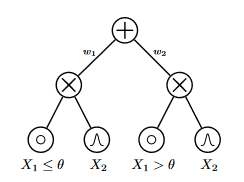 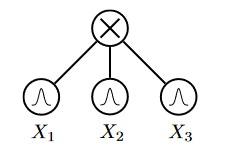 MAP inference with Probabilistic circuits
M
0.2
0.8
P(X)
P(Y)
x
x
x
0.6
0.7
0.4
M
M
M
M
0.3
x1
x2
x1
y1
x2
y2
x2
x1
y2
y1
y1
y2
Sum nodes select only one node, So, Sum nodes turn into max nodes
MAP(e): X = x1, Y=y1

Computational times equal to go through this structure only once
Efficient inference methods for Probabilistic circuits
Structure Approximation
Example: Transfer normal PCs into Det. and Con. PCs gets the approximation of MAP
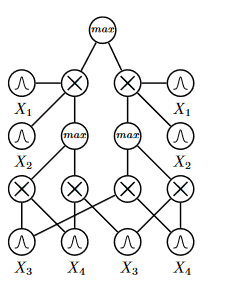 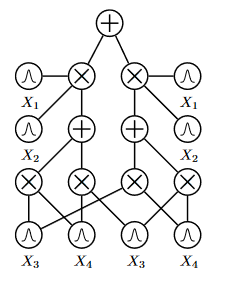 Det. and Con. PCs
Normal PCs
Efficient inference methods for Probabilistic circuits
Alternative number system[4]
Fixed-point, floating-point, posit, logrithm
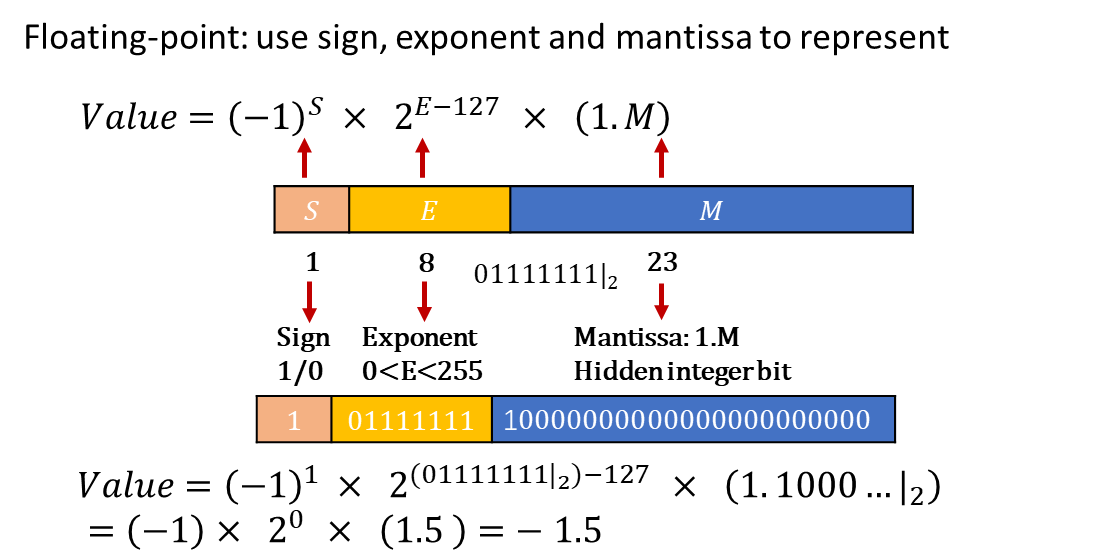 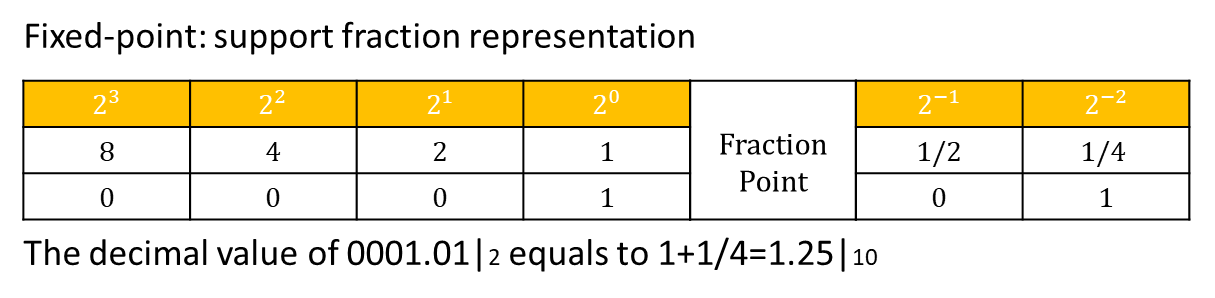 Fixed-point: 
Less accurate
Less energy per bits
Floating-point:
more accurate
more energy per bits
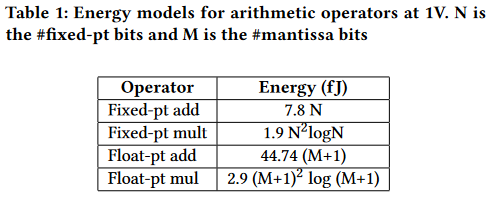 Efficient inference methods for Probabilistic circuits
Operator Approximation [3] 
Normal floating-point multiplier -> Approximate multiplier
After simulating the energy consumption of the floating multiplier energy and approximate floating multiplier in 65nm, and then we get the equation after fitting the data:
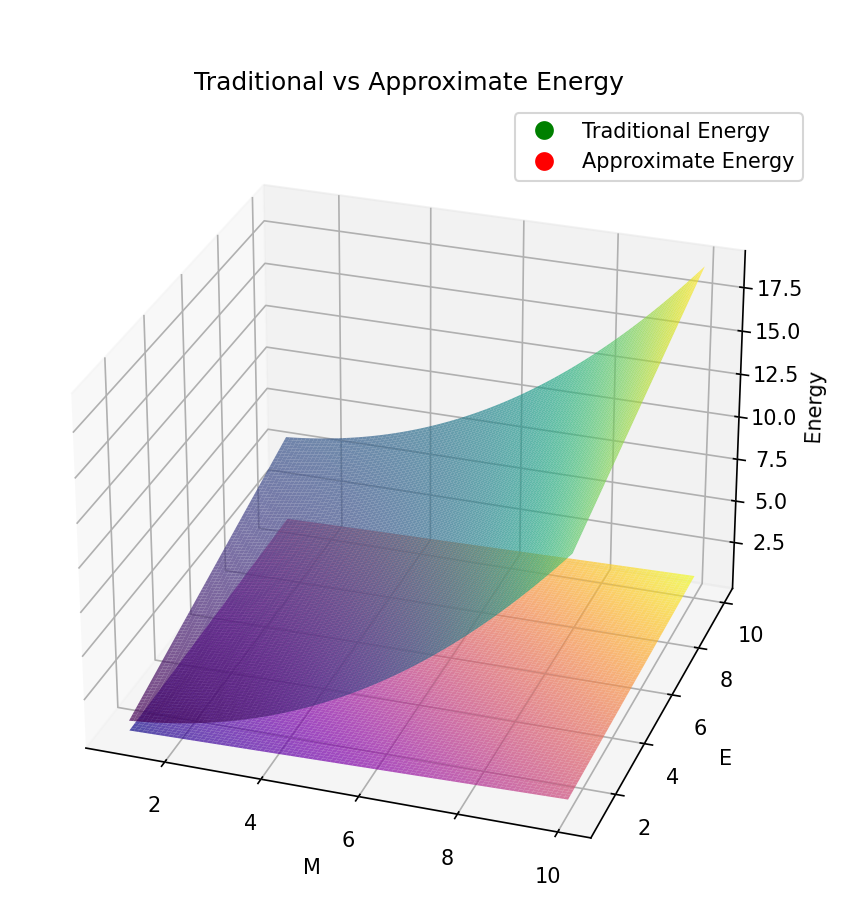 Assignment questions
Briefly explain MAP and MAR inference
Why we need our probabilistic model tractable?
References
[1] Y. Choi, A. Vergari, and G. Van den Broeck, “Probabilistic circuits: A unifying framework for tractable probabilistic models,” oct 2020.
[2] Gens, Robert, and Domingos Pedro. "Learning the structure of sum-product networks." International conference on machine learning. PMLR, 2013.
[3] Saadat, H., Bokhari, H., & Parameswaran, S. (2018). Minimally biased multipliers for approximate integer and floating-point multiplication. IEEE Transactions on Computer-Aided Design of Integrated Circuits and Systems, 37(11), 2623–2635.
[4] Sommer, L., Weber, L., Kumm, M., & Koch, A. (2020). Comparison of arithmetic number formats for inference in sum-product networks on fpgas. 2020 IEEE 28th Annual International Symposium on Field-Programmable Custom Computing Machines (FCCM).
[5] París, I., & Díez, F. J. (2020). Sum-product networks: A survey. arXiv. https://doi.org/https://arxiv.org/abs/2004.01167v1
Thanks for your attention!